МБУК «Централизованная библиотечная система»
Центральная детская городская библиотека им. Н.К. Крупской
Библиотечно-информационный центр
"Летнее книгопутешествие"
Отчет по программе летнего чтения
0+
Батайск
2016
Цель программы летнего чтения:
организация  досуга  юных  читателей  в  дни  летних  каникул,  стимулирование  чтения  и  читательского  творчества и формирование активной читательской деятельности.
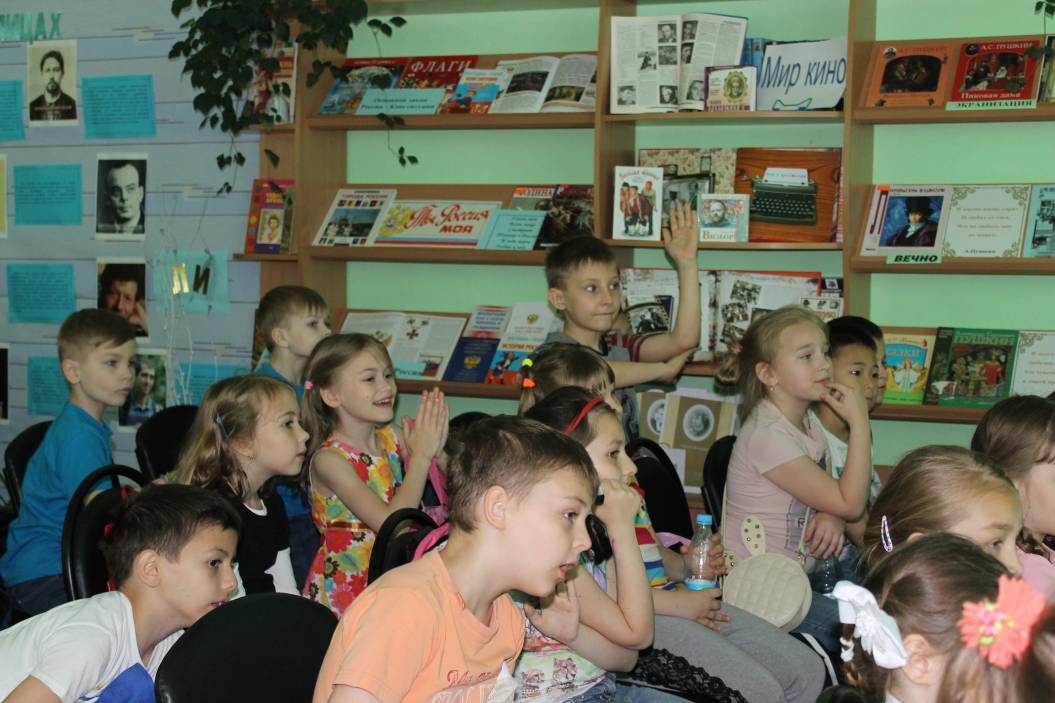 Задачи программы:
организовать мероприятия, направленные на продвижение чтения, привлечь читателей к активному участию в программе летних чтений, 
организация   чтения   и   культурного   досуга   детей   через   индивидуальные   и   массовые   формы  библиотечного обслуживания; 
популяризация чтения качественной художественной и научно- познавательной литературы, как средства формирования и расширения читательского кругозора, интересов и увлечений детей; 
привлечение внимания детей и подростков к истории города и родного края, воспитание нравственности, гражданственности, патриотизма и любви к Родине;
привлечение внимания детей и подростков к проблемам здорового образа жизни, к проблемам профилактики    правонарушений и дорожно-транспортного травматизма во время летних каникул; 
выявление и развитие творческих и интеллектуальных способностей детей; 
формирование  информационной культуры  детей; 
привлечение новых читателей в библиотеки.
Игра-путешествие «Ключ от лета»
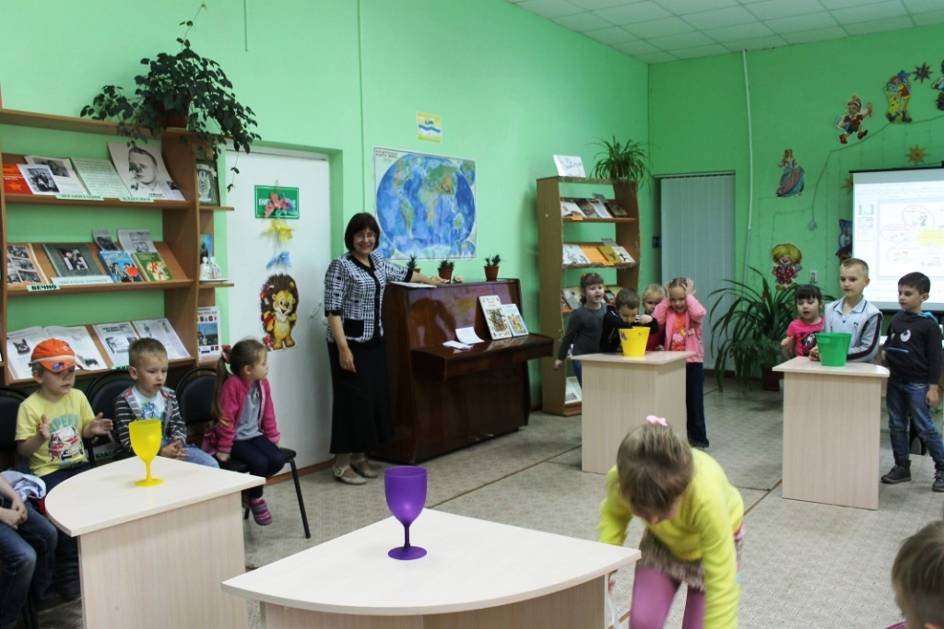 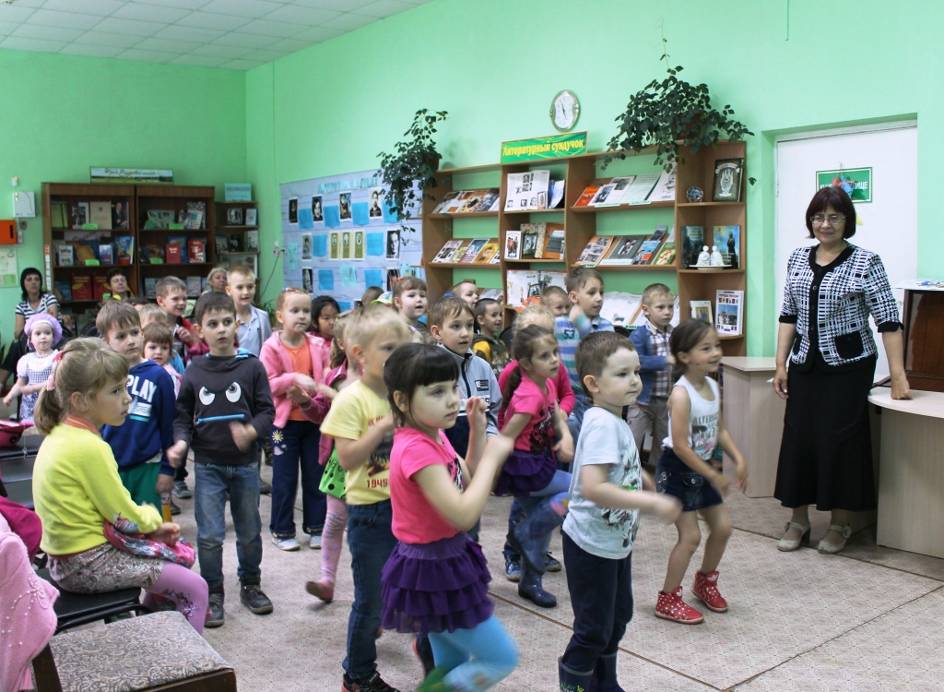 Общегородская акция«Читаем Пушкина»
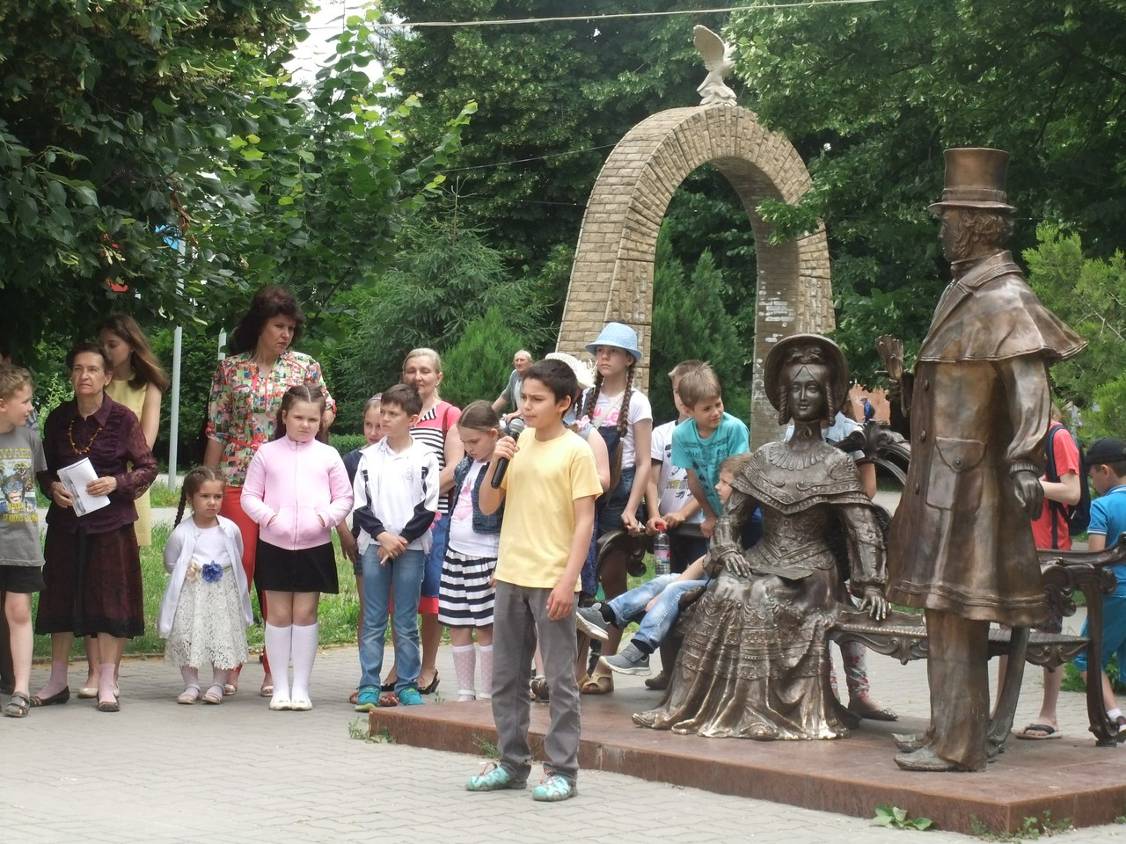 К 217 летию со дня рождения Александра Сергеевича Пушкина и в День русского языка. Библиотеки в Батайске провели общегородскую акцию "Читаем Пушкина". Было  Вручено более 30 сертификатов тем, кто декламировал любимые пушкинские строки. Кроме этого участники Акции получили сувениры и призы за викторину по сказкам писателя.
Книжные выставки
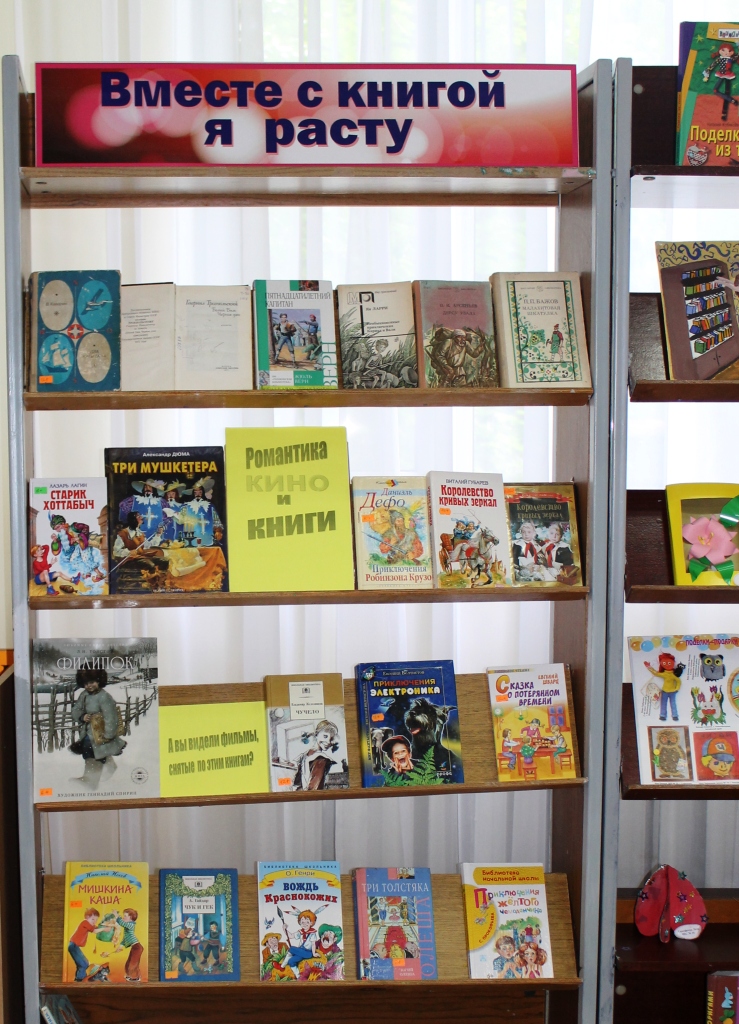 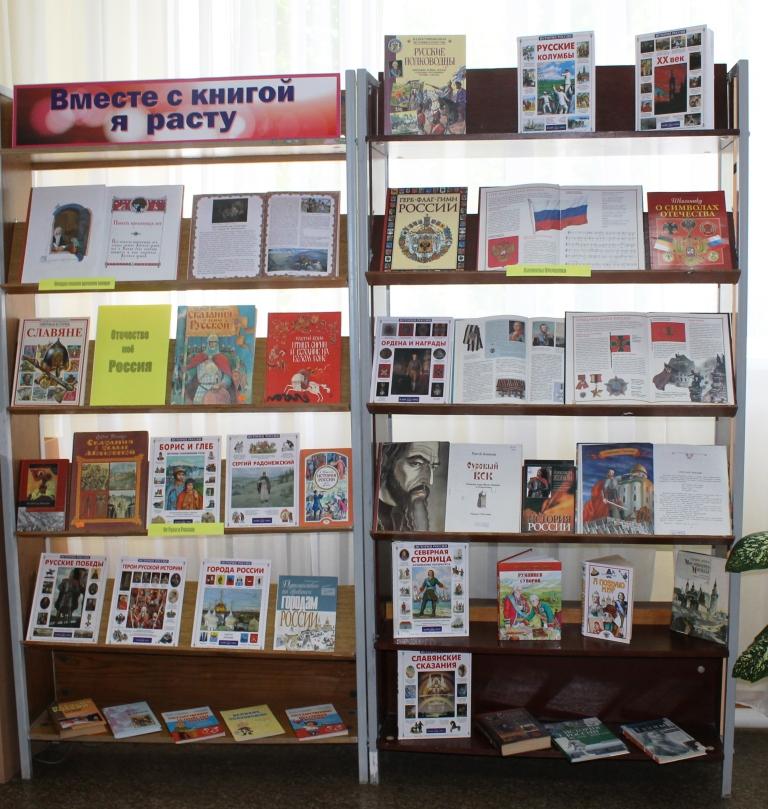 Час памяти«Вовек не забудутся подвиги их и мужество павших и стойкость живых»
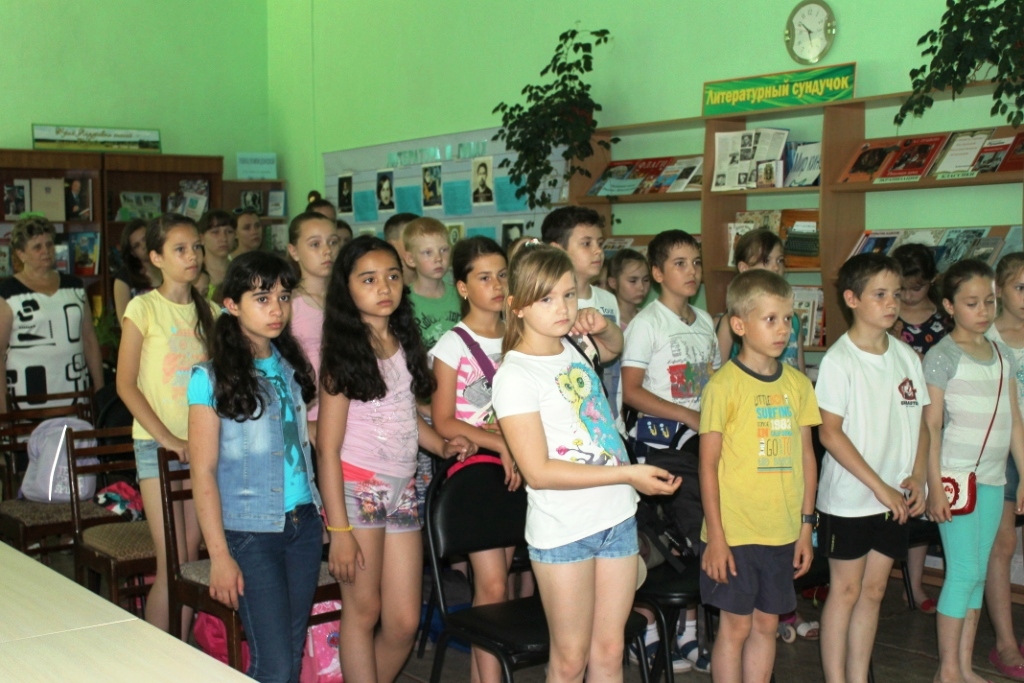 Беседа «А в книжной памяти мгновения войны»
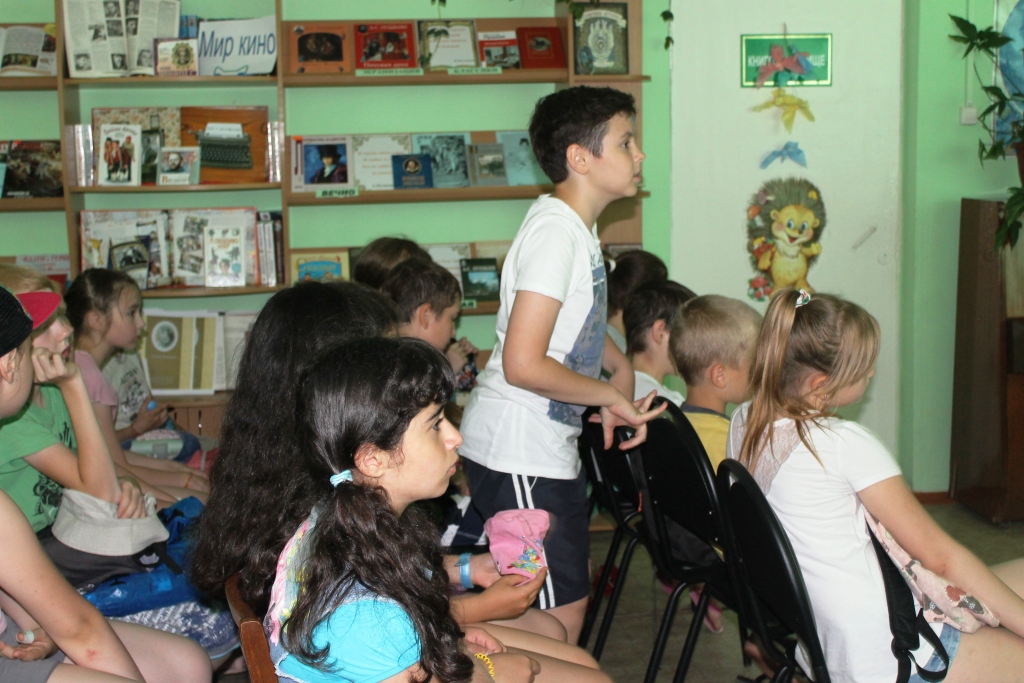 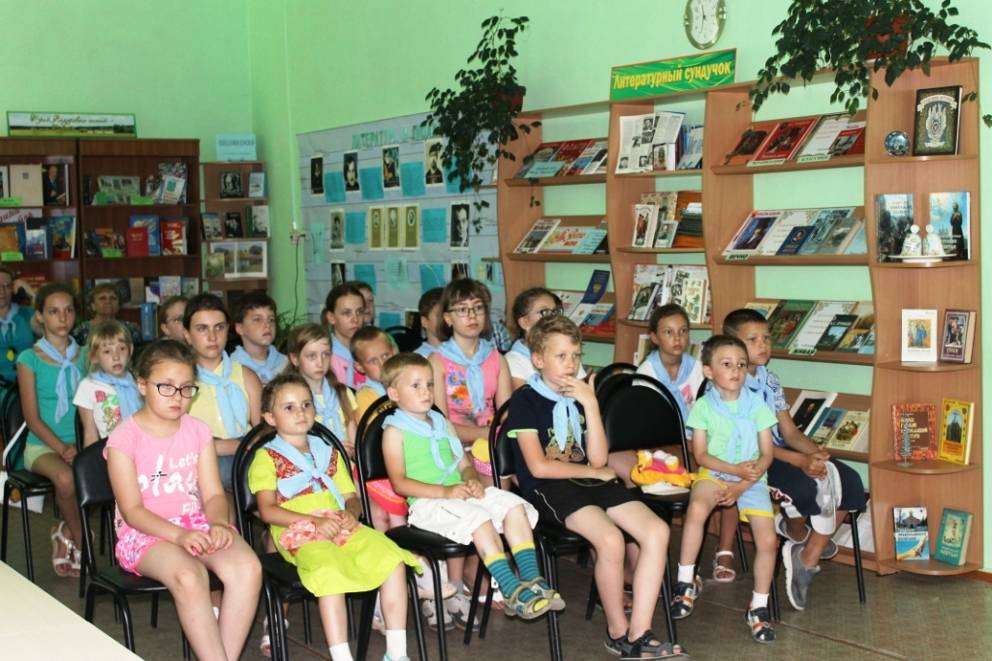 Литературная игра «Вежливые слова»
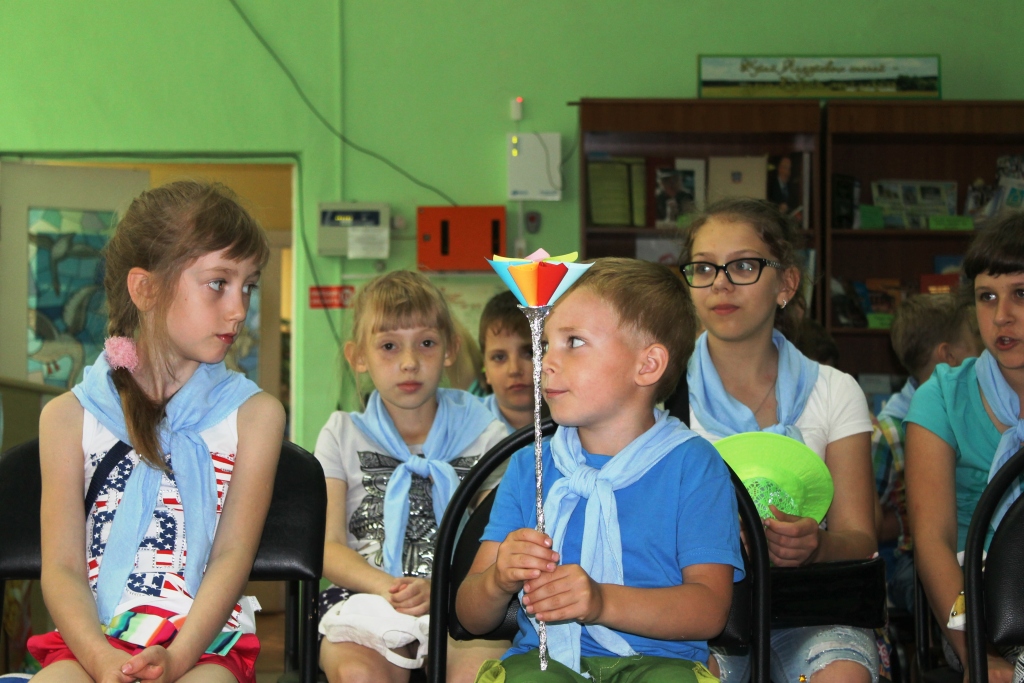 Дети поучаствовали в викторине «Добрые слова». Передавая друг другу плюшевое сердечко, ребята признались в любви своим мамам, рассказали какие они у них добрые, красивые, отзывчивые. А с помощью волшебного цветка участники мероприятия пожелали друг другу здоровья, счастья, улыбок и хороших отметок в дневниках.
Школа традиционной народной куклы «Радостея» под руководством Абакумовой Ольги Васильевны
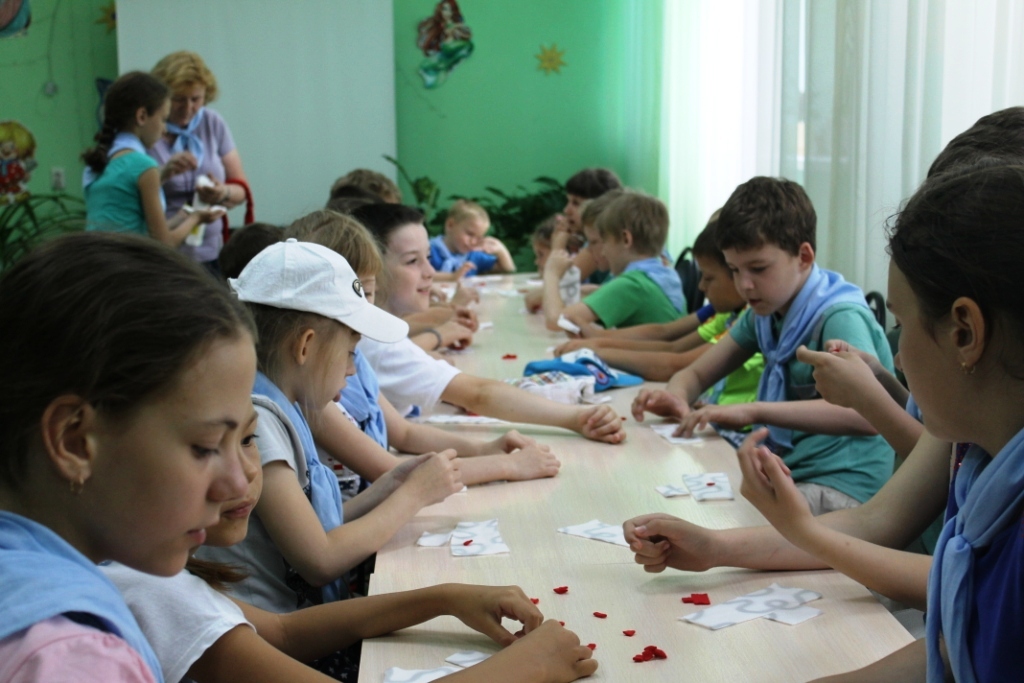 Реализация летних программ в библиотеках города
Библиотека №1 им. В.  Маяковского
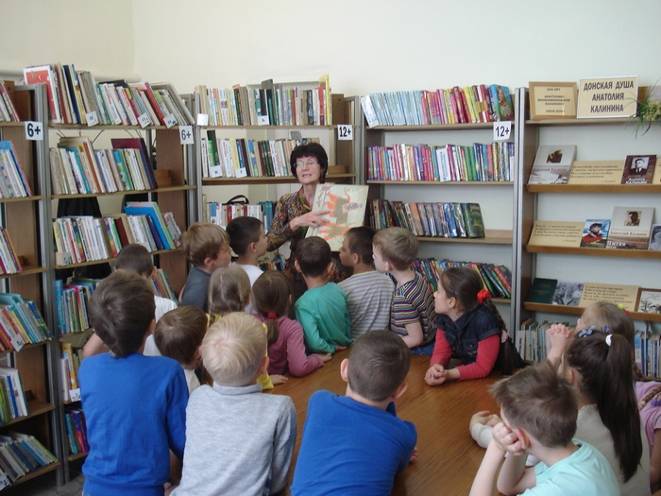 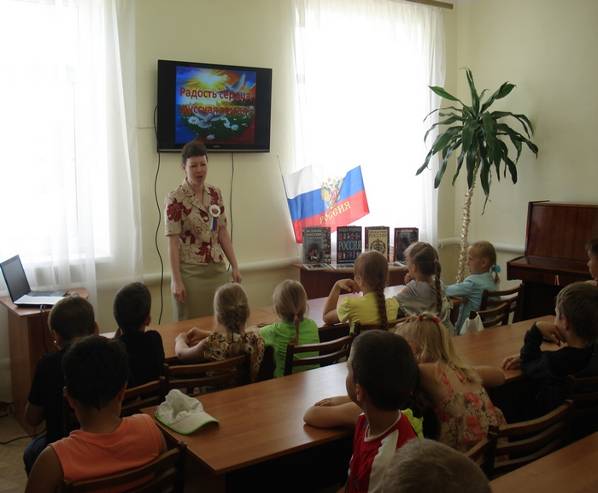 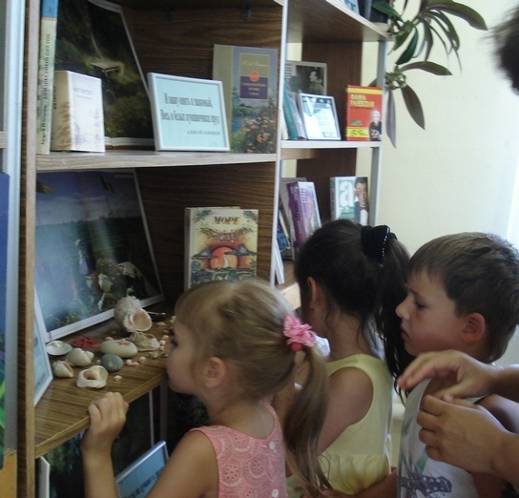 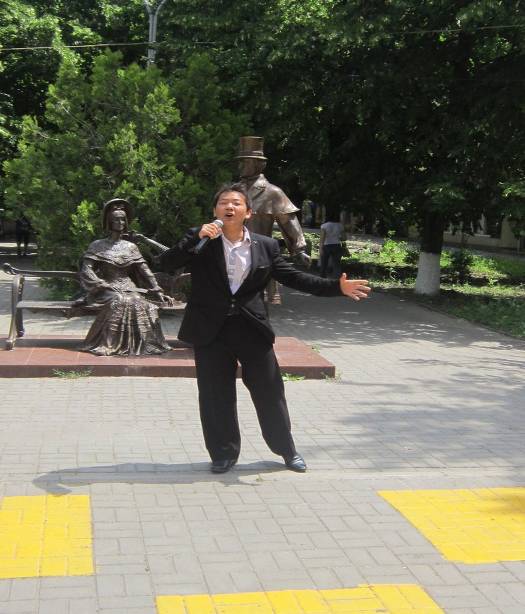 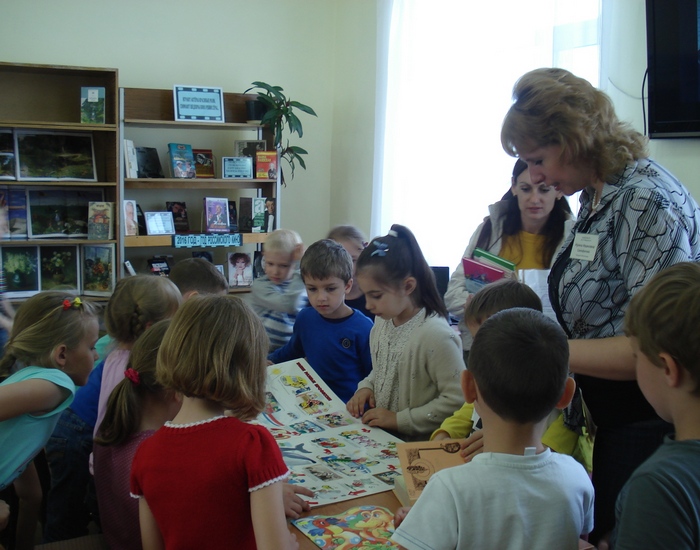 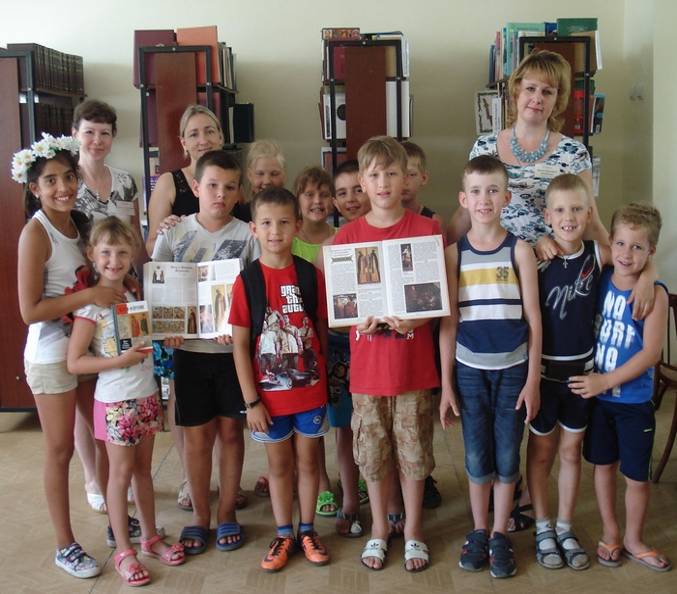 Библиотека №2 им. А.П. Чехова
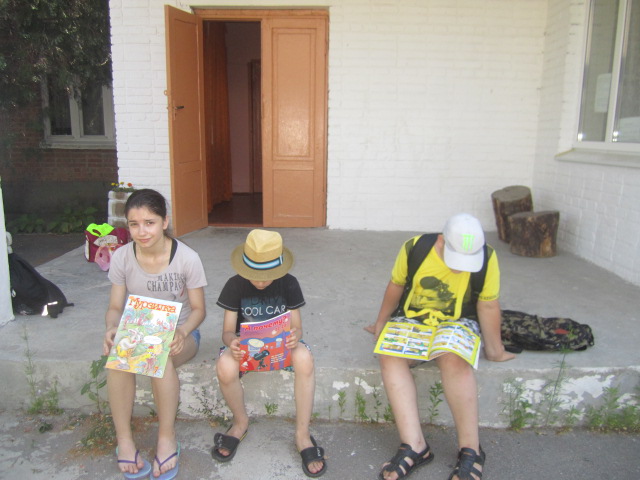 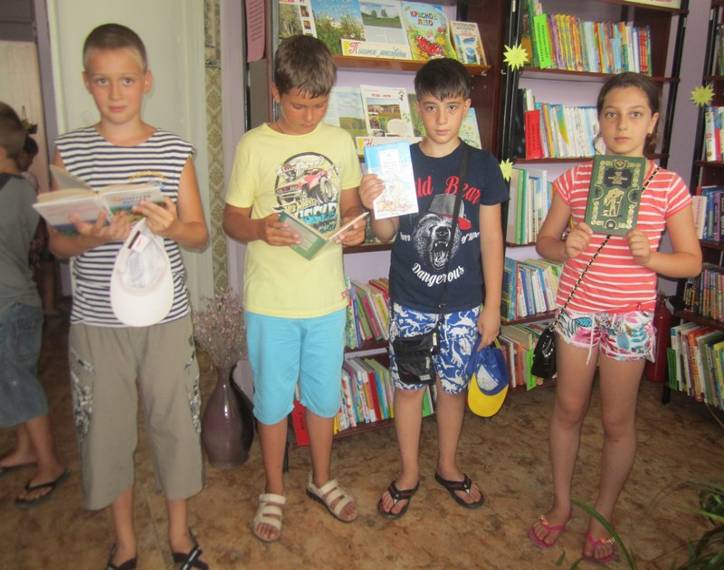 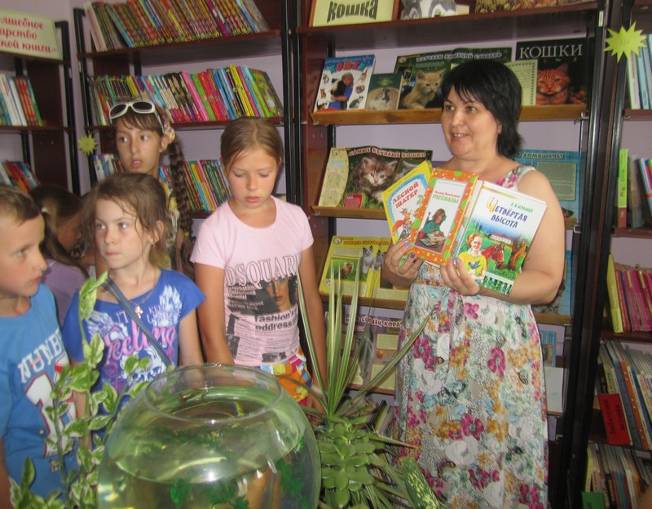 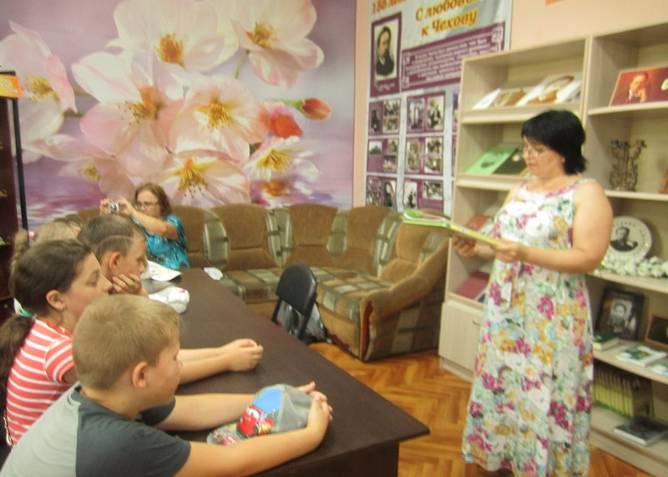 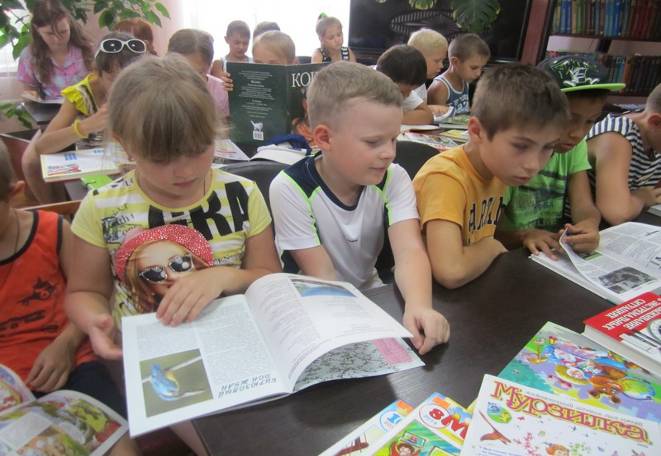 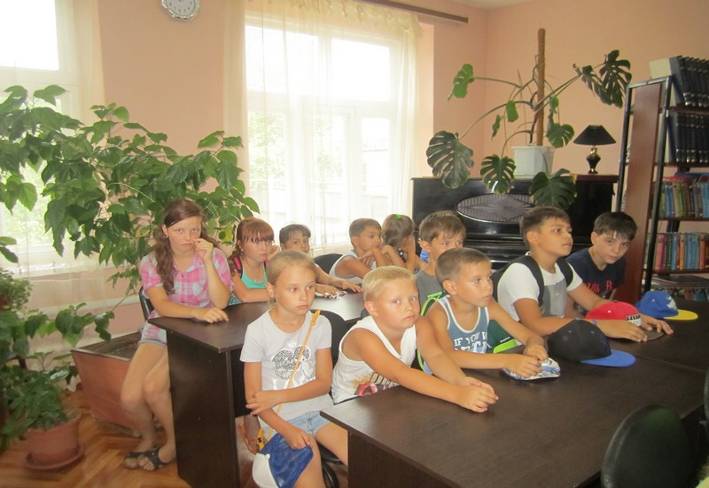 Библиотека №3 им. А.С. Пушкина
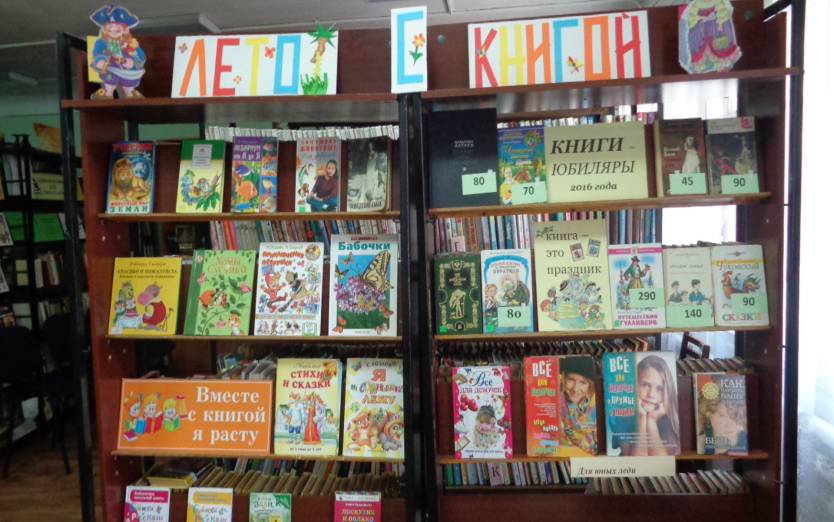 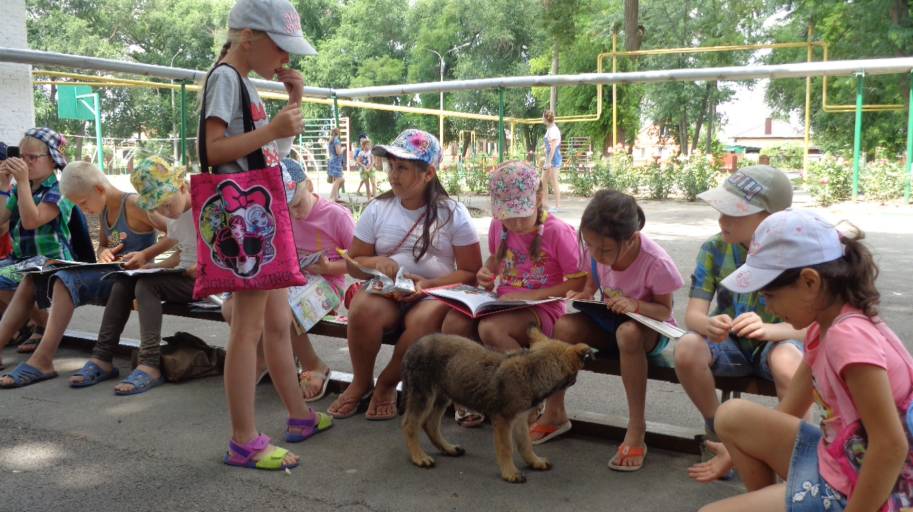 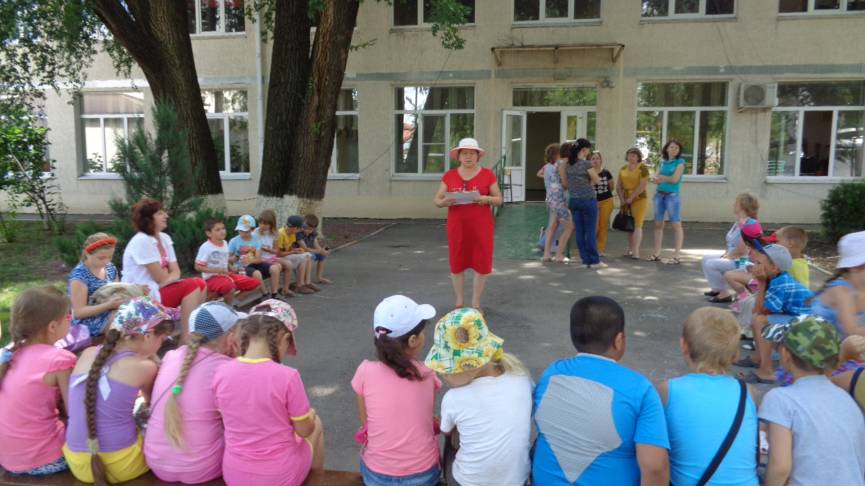 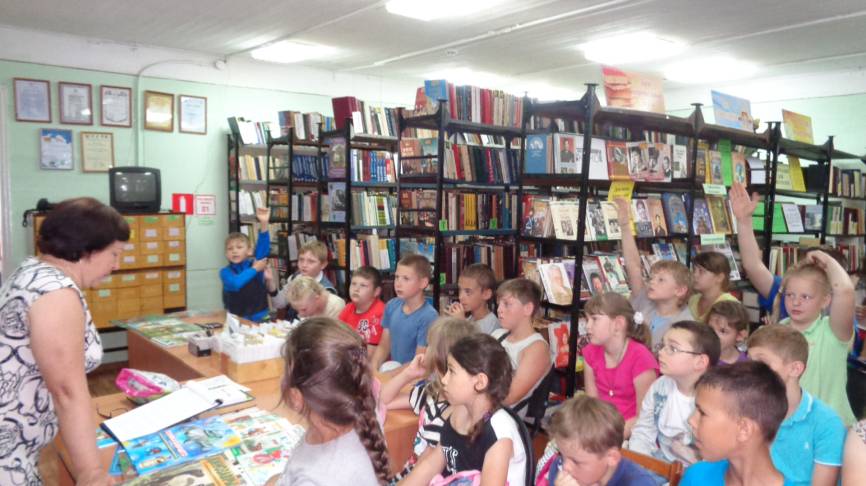 Библиотека №4 им. Л.Н. Толстого
Час информации  «Листая страницы Красной книги»
Урок здоровья: «Нам со здоровьем по пути»
Урок мужества «Мы все из детства из войны».
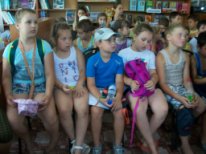 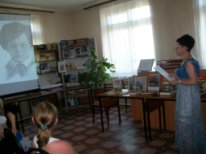 Презентация «Чудо - книги на экране»
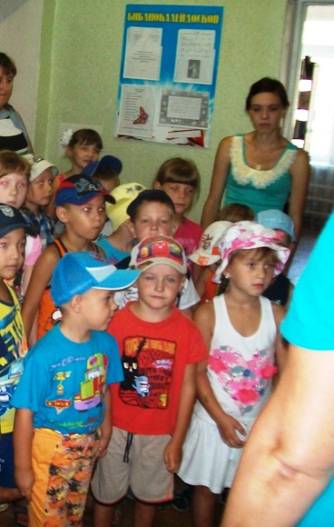 Беседа у открытого просмотра «Летнее чтение с увлечением»
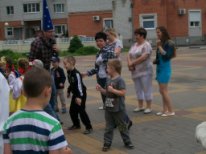 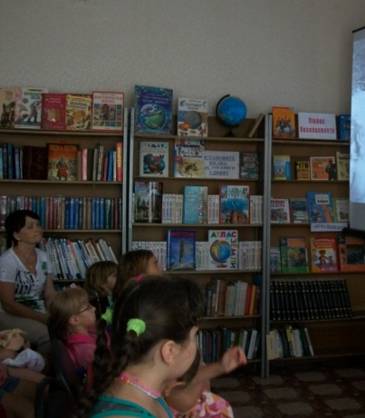 Музыкально-развлекательный утренник: «Мы из страны Детства».
Библиотека №5  им. М.Ю. Лермонтова
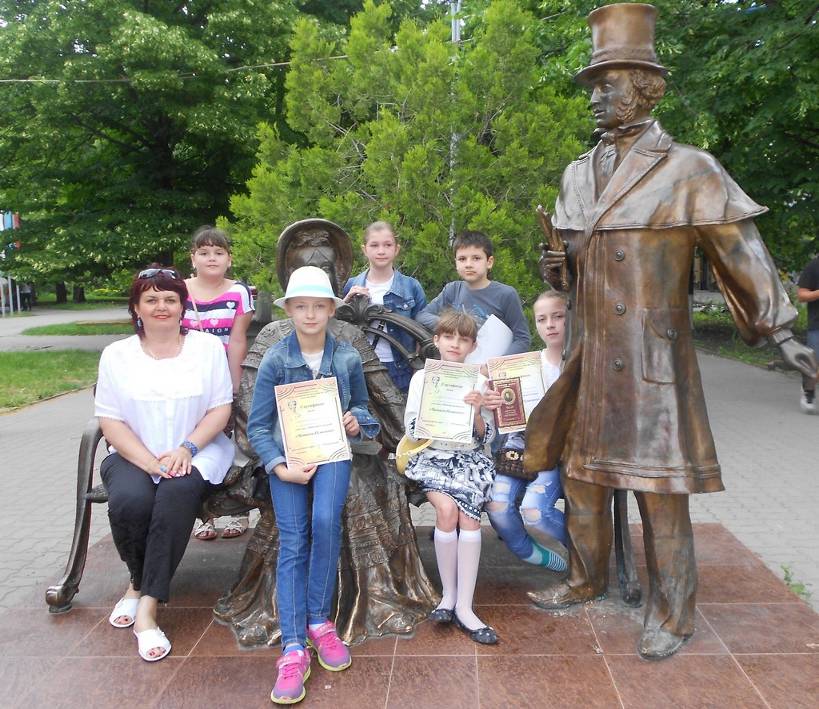 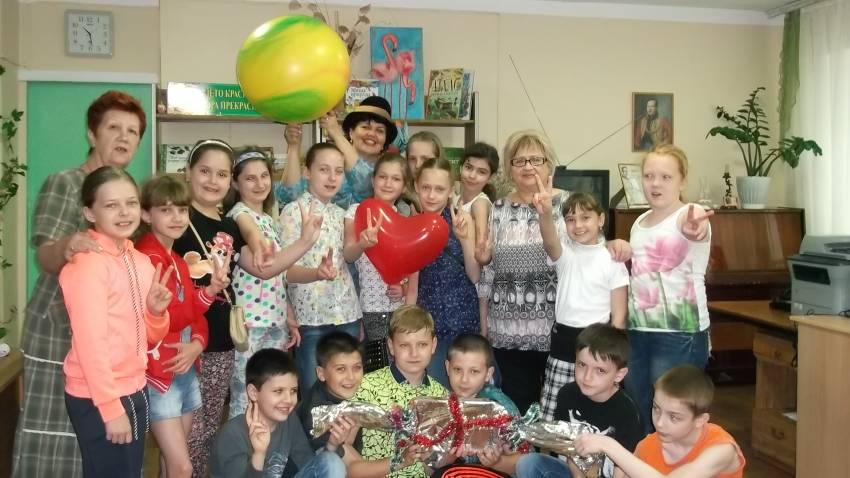 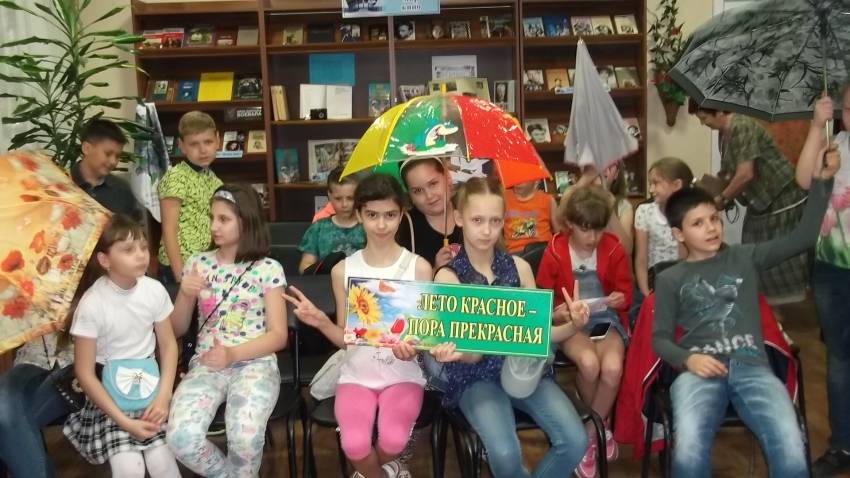 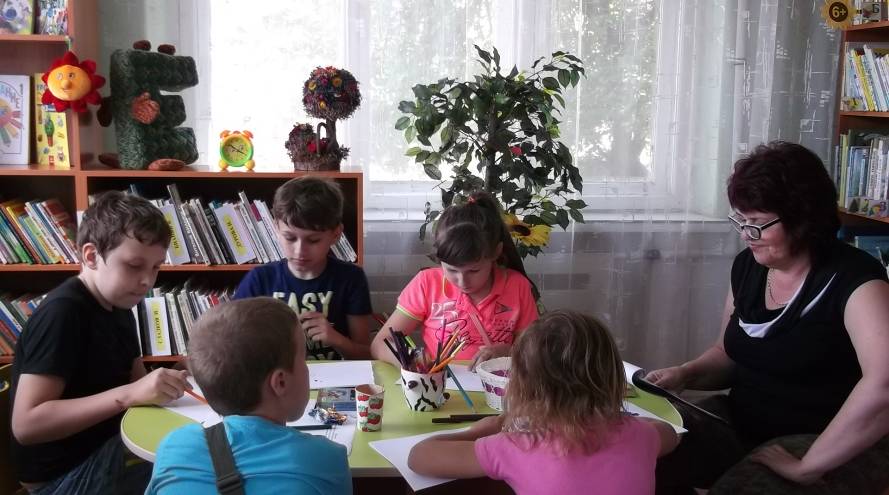 Библиотека № 7 им С. Есенина
Фольклорный праздник «Здравствуй лето красное»
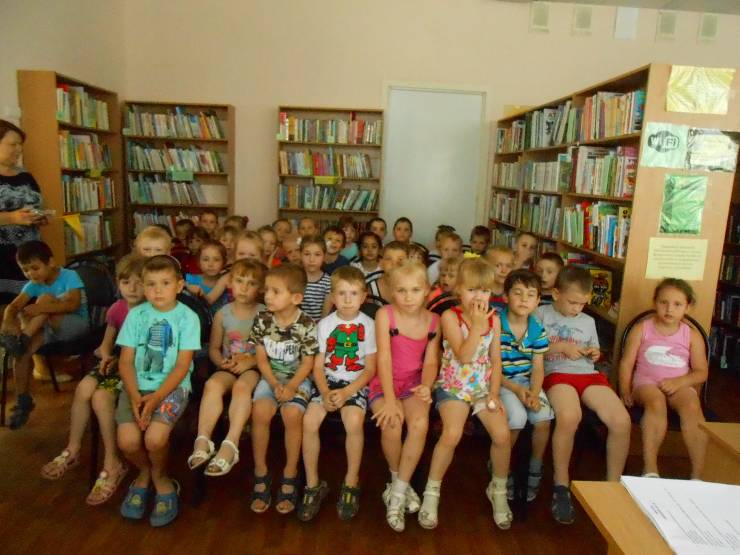 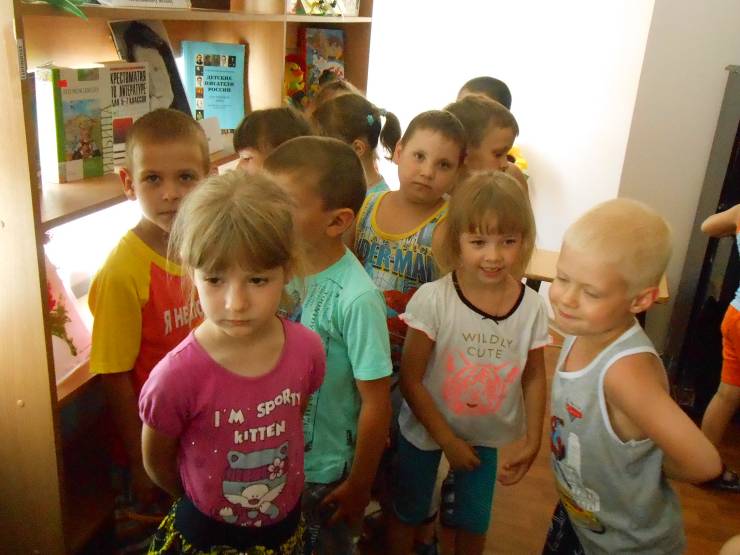 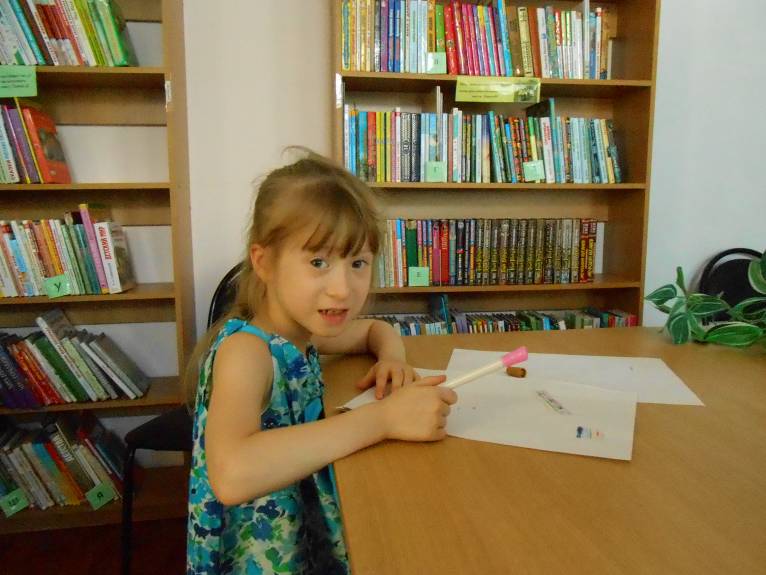 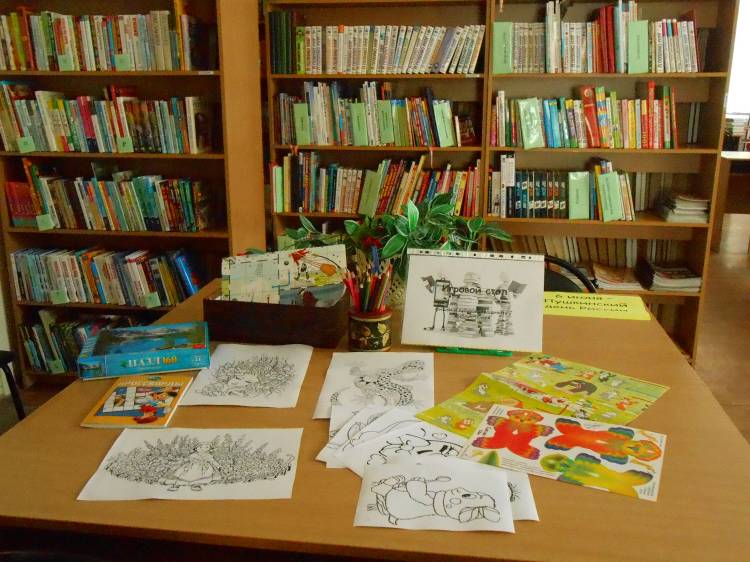 Библиотека №9 им. Н.Некрасова
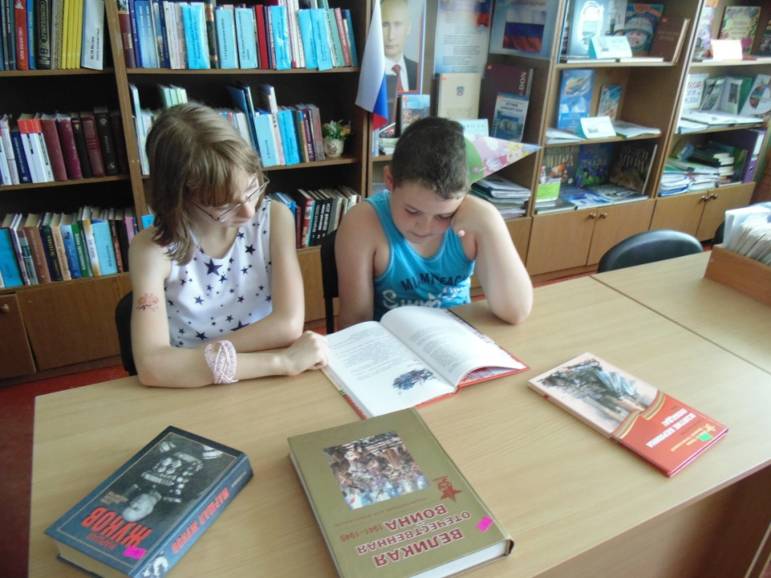 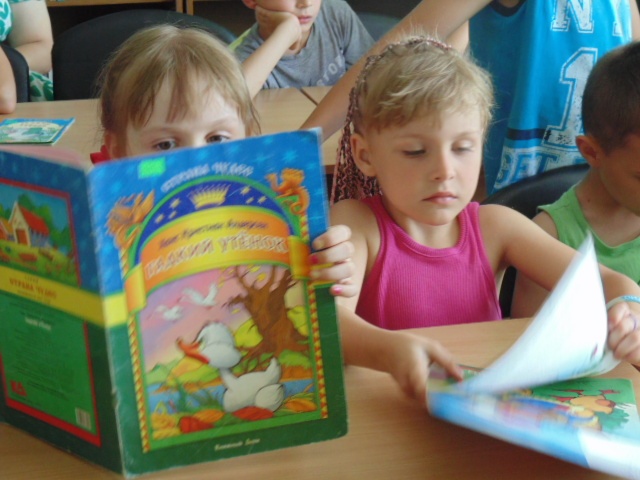 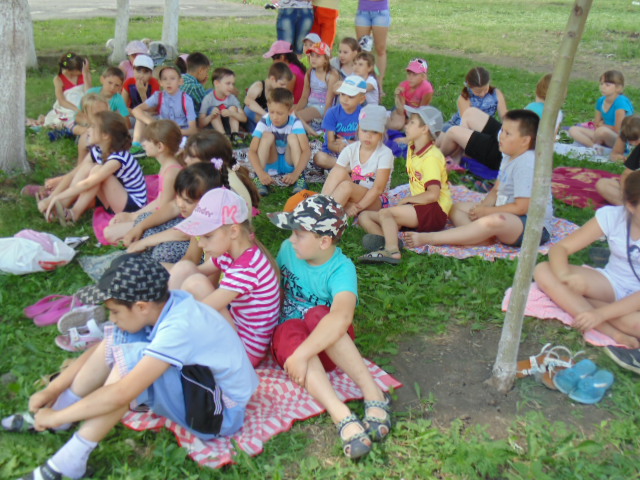 Библиотека № 10  им. И. Тургенева
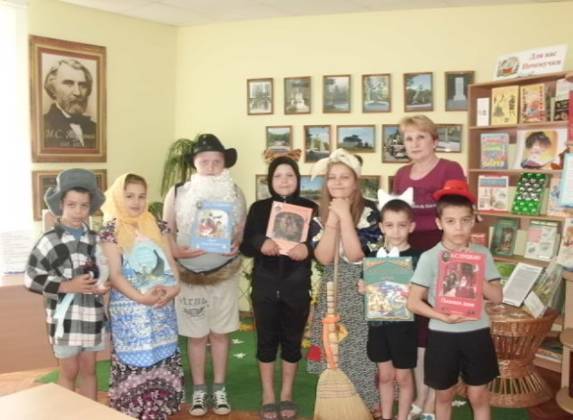 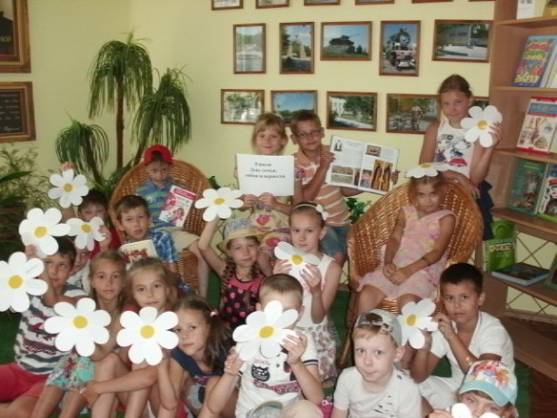 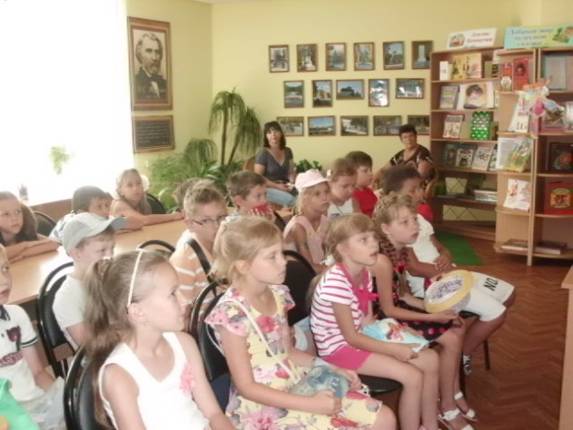 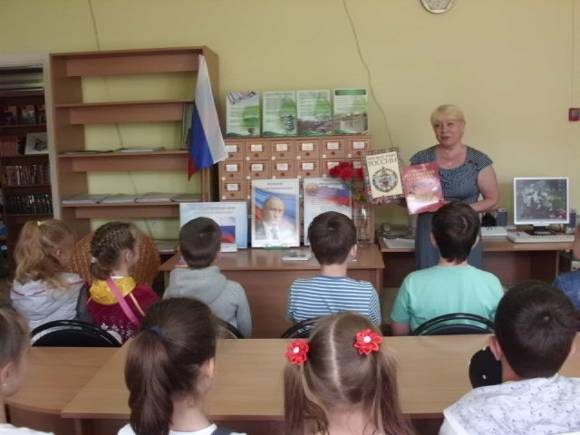 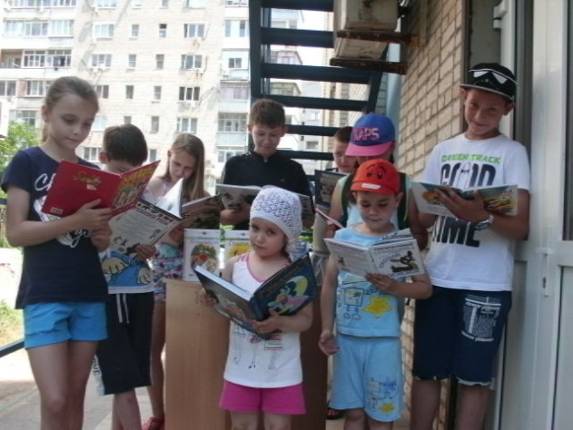 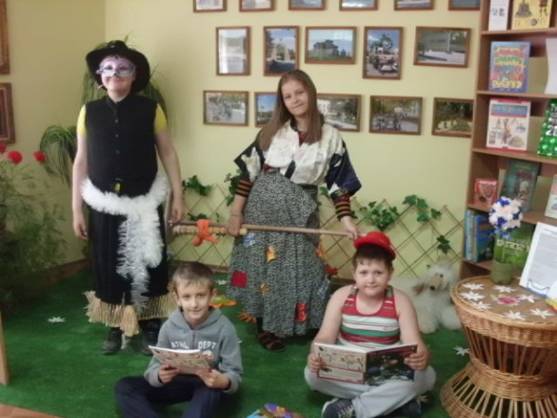 Всего прошло мероприятий - 21Посетило библиотеку - 595 чел.Записалось в библиотеку - 98 чел.
Спасибо за внимание!
Составитель: зам. директора по работе с детьми Стрельченко О.В.